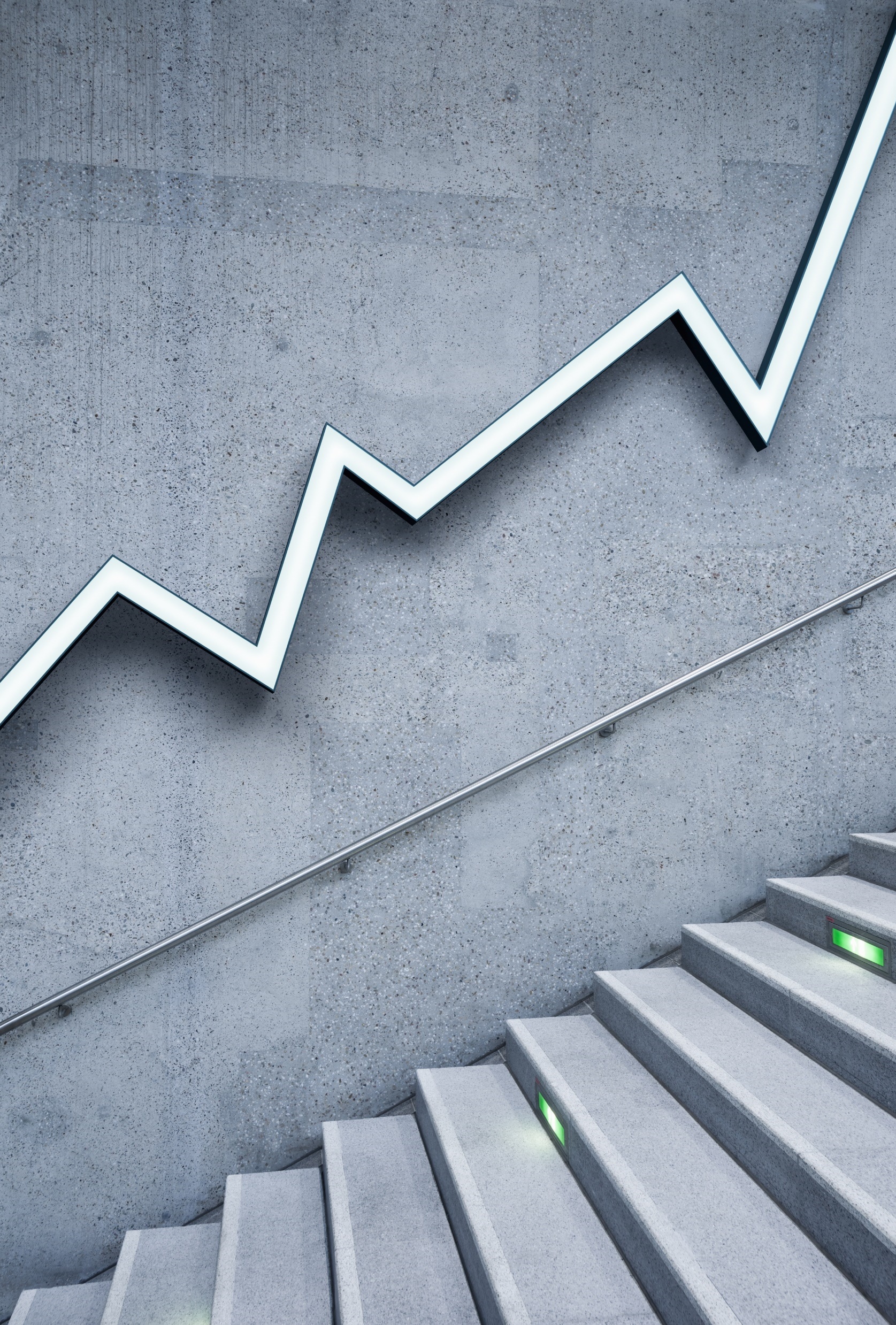 What to Wear to the Job Interview
Let’s REVIEW!
[Speaker Notes: We are going to review by looking at 5 outfits. Please be ready to share what is appropriate and what might not be appropriate for each outfit.]
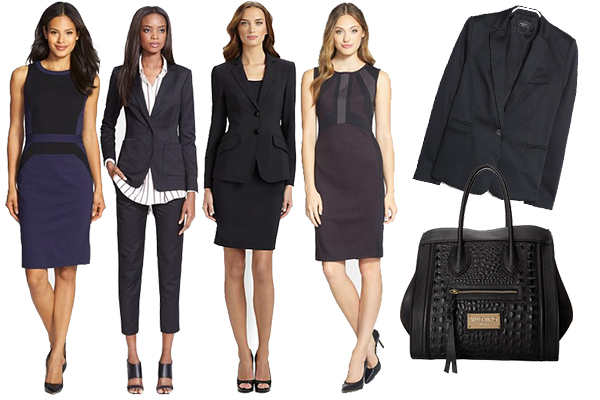 Appropriate
Not Appropriate
[Speaker Notes: Ideas to discuss: Should shoulders be covered? Will the third outfit’s skirt ride up when sitting? Can you walk quickly in the shoes? Should the shirt be tucked in?]
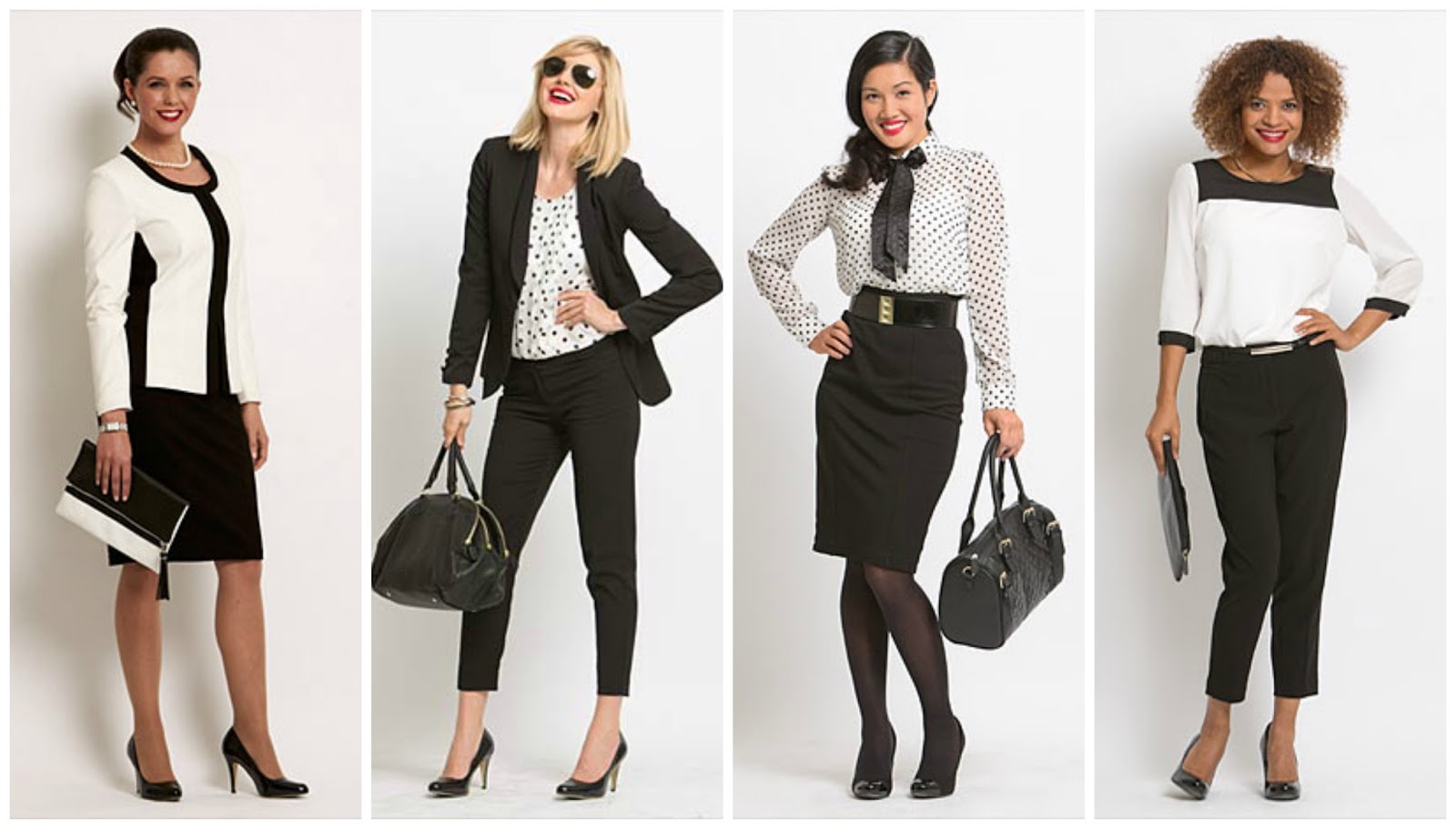 APPROPRIATE
NOT APPROPRIATE
[Speaker Notes: No sunglasses (even on top of head)
Don’t bring in big handbags.
Again, can you walk in shoes?]
AppropriateNot Appropriate
[Speaker Notes: No jeans.]
AppropriateNot Appropriate
[Speaker Notes: Keep sleeves down]
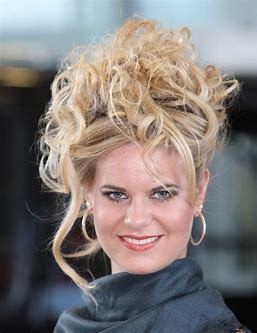 Appropriate
Not Appropriate
[Speaker Notes: Messy and too attention grabbing
Avoid big hoop earrings and heavy makeup]